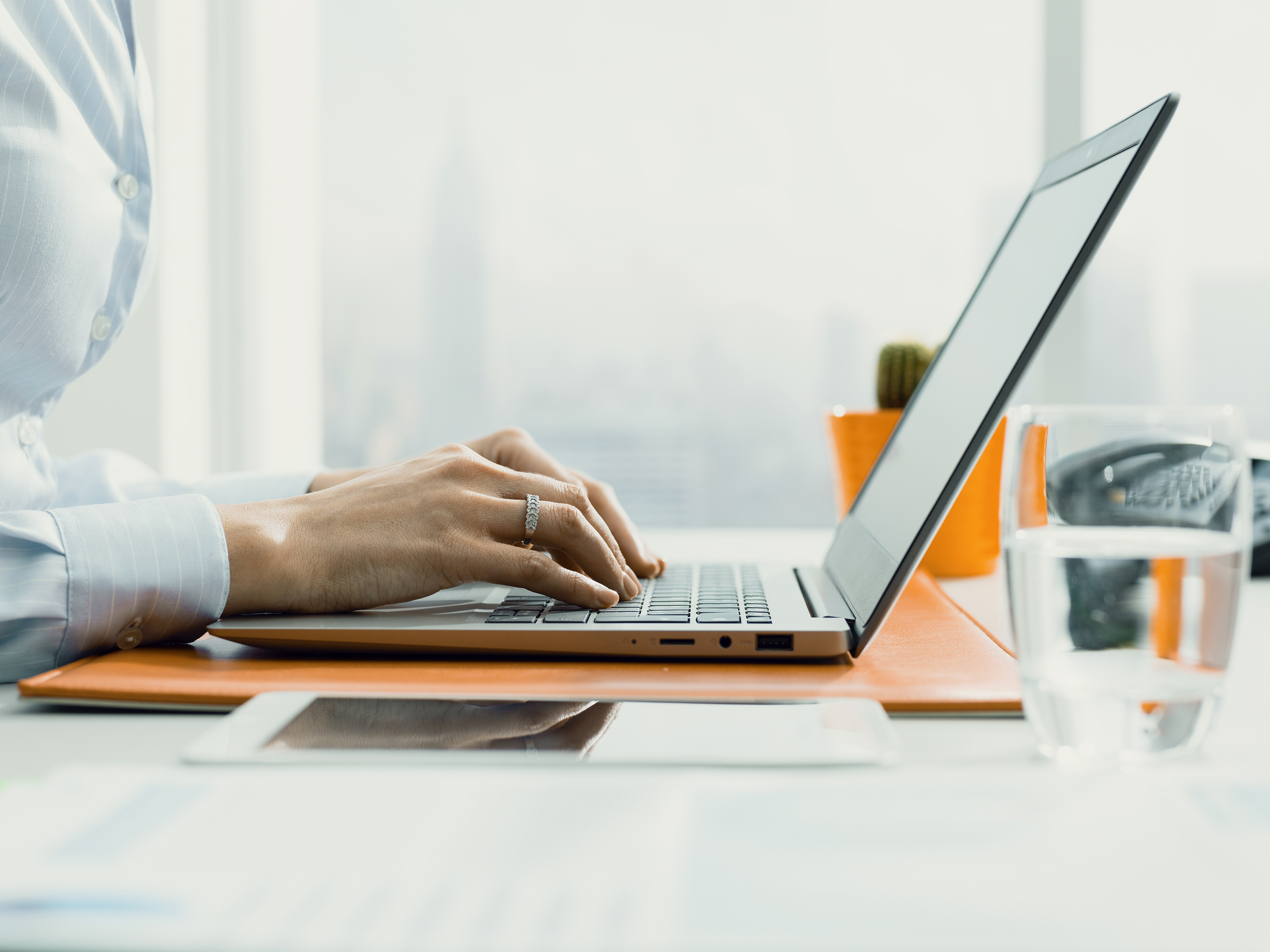 Get Funding. Create Change
Grant Seeking – Not isolated from the rest of the organization
Fits with Mission & Strategic Plan
Current and Future Financial Support – Sustainability
Community Relationships & Collaboration
Good Planning is Key
[Speaker Notes: Grant seeking normally occurs as the result of an identified issue within the organization. It is much better to have an outline prepared of the issue, how funding can help alleviate the issue, identify where match funding will come from, as well as illustrating the sustainability of the project once the funding and project are complete. Additionally, it is beneficial to not only have the support of the community members, but to be able to show collaboration with community members or other organizations.]
Grant Making Process
Grant Making Process
What You Need
Identify Problem or Need
Access to Decision Makers
Support for Project
Unlikely to be Considered Include:
Organization needs money
Organization has good intentions
Organization deserves funding
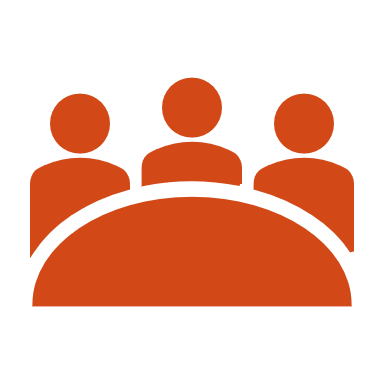 [Speaker Notes: Once the problem is identified, it is important to have full access to the decision makers within the organization. Meeting with decision makers as well as grant organizations are an important component of the grant application process. There are plenty of organizations that have good intentions and deserve funding however, it is important to be specific about identifying and explaining the problem, how funding can help with solving the problem, and steps that the organization plans to take to show sustainability following project competition.]
Importance of Guidelines
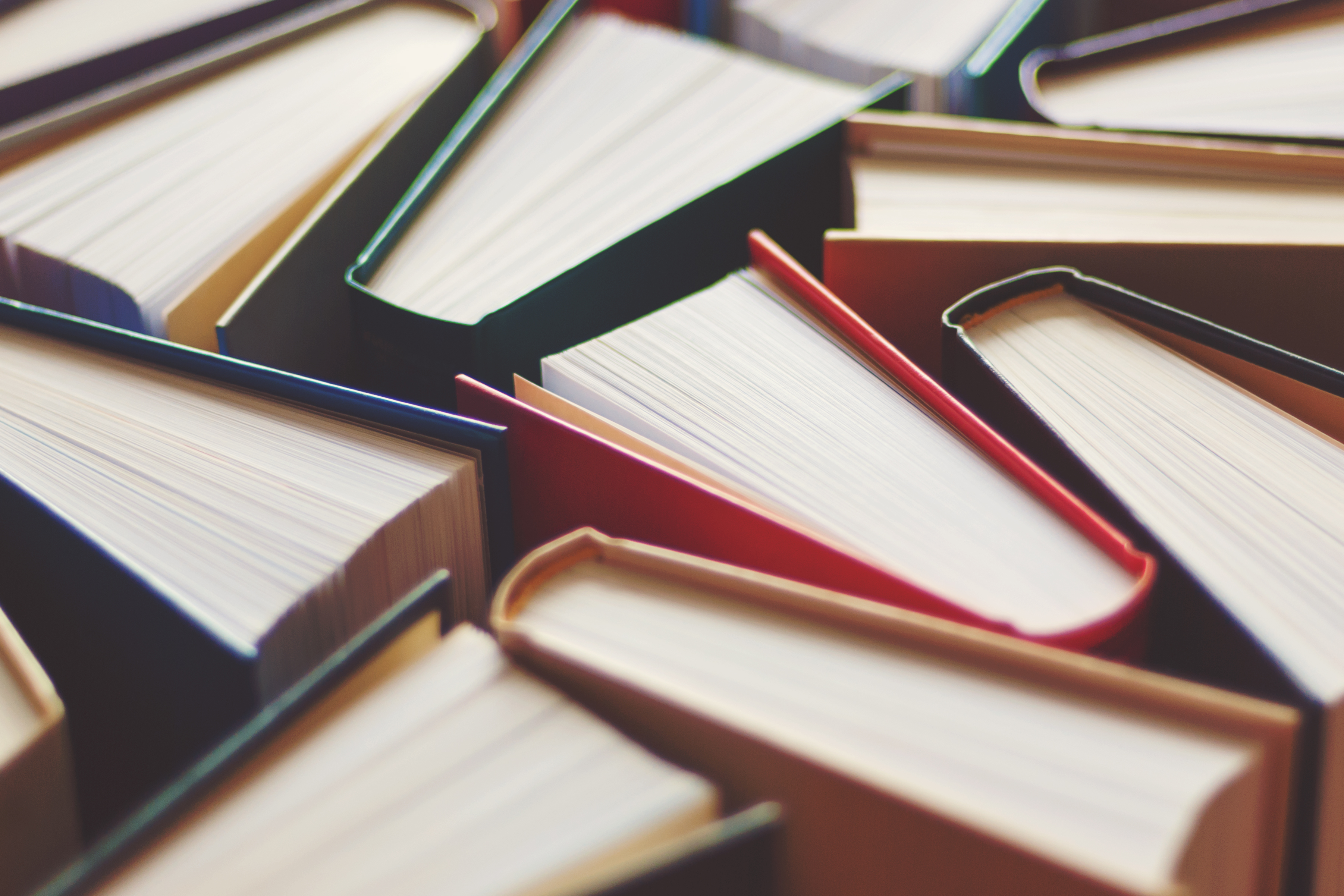 Read through the guidelines of the grant to see if the grant fits with your organization's goals.
Guidelines include valuable information on the types of research the agency wants to fund.
Guidelines inform the user of the required scientific and administrative documentation, agency contacts, etc.
Program Planning
The Problem
Current Situation – causing concern in the community
Significance – Long-term implications if the problem is not addressed
Causes – or contributing factors that lead to the problem (need proof i.e., unemployment, flooding, dare I say COVID)
[Speaker Notes: Grantors are more apt to award funding to entities that can identify a significant problem and illustrate how to they plan to solve that problem and sustain the project or program following competition.]
Planning
Researching Foundations & Corporations
Large National Foundations
 	- No geographic restrictions; have broad interests; want to fund 
 	  programs of national significance; are well-staffed.
Regional Foundations
	- Grants are limited to a region of the country; have broad interests
 	  and are well-staffed.
Small/Local Foundations
	- Usually funded and run by a family; have broad personal 
          	   interests; often limit grants to communities where family members 
	   live; seldom have staff.
Community Foundations
	- Giving limited to a specific geographic area; have broad interests; have numerous advised 
	   funds; staffed.
Resources
Department of Community and Economic Development (DCED)
 	- https://dced.pa.gov
Pennsylvania Department of Conservation and Natural Resources (DCNR)
	- https://dcnr.pa.gov
Federal Grants
   - SAM.Gov
   - DOJ – Department of Justice
Reach out to local representatives and offices
   - Representative Thom Welby Rep. Thom Welby | Contact Me (pahouse.net)
   - Representative Kyle Mullins Rep. Kyle Mullins | Home Page (pahouse.com)
   - Representative Karen Boback PA State Rep. Karen Boback (repboback.com)
Resources
NEPA Alliance
  - Kurt Bauman Contact Us | NEPA Alliance (nepa-alliance.org)
Pennsylvania Grant Resource & Directory 2021-06-16_115620__003 Grant Book Cover.pdf (pahouse.com)
Scranton Area Community Foundation Scranton Area Community Foundation (safdn.org)
Scranton Tomorrow Welcome to Scranton Tomorrow
Moses Taylor Foundation Home - Moses Taylor Foundation
NeighborWorks NeighborWorks Northeastern PA: Home (nwnepa.org)
United Neighborhood Centers of NEPA United Neighborhood Centers of Northeastern Pennsylvania - (uncnepa.org)
The Institute for Public Policy and Economic Development The Institute | Turning Information Into Insight (institutepa.org)